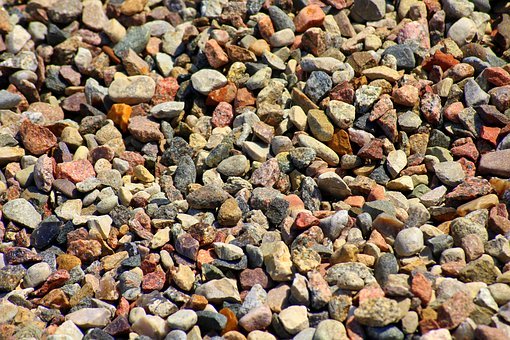 BASLP UG3-A-DiAu
73933
  Diagnostic Audiology: 
Behavioural Tests